филиал БУ СО УР Республиканского Комплексного центра социального обслуживания населения в Индустриальном районе г. Ижевска
Виды дневная занятости в рамках практики
«Пока я помню – я живу!»
филиал БУ СО УР Республиканского Комплексного центра социального обслуживания населения в Индустриальном районе г. Ижевска
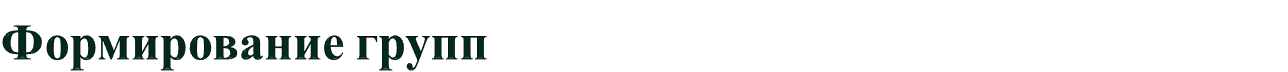 по степени  выраженности когнитивных нарушений
группы с ограничением мобильности
смешанные группы
по видам сенсорных нарушений
по интересам
по хобби
филиал БУ СО УР Республиканского Комплексного центра социального обслуживания населения в Индустриальном районе г. Ижевска
Направление дневной занятости
Восстановление двигательной и интеллектуальной активности
Стимуляция умственных функций (тренировка памяти)
Физическая активность
Развитие творческого потенциала
филиал БУ СО УР Республиканского Комплексного центра социального обслуживания населения в Индустриальном районе г. Ижевска
Задачи
Восстановление бытовой и социальной самостоятельности, двигательной и интеллектуальной активности и творческого потенциала.
Стабилизация эмоционального фона и сохранение положительного жизненного потенциала у граждан с когнитивными расстройствами. 
Сохранение и поддержание когнитивных функций у граждан, страдающих когнитивными заболеваниями.
филиал БУ СО УР Республиканского Комплексного центра социального обслуживания населения в Индустриальном районе г. Ижевска
Физическая активность
В программу включены:
общеразвивающие упражнения для мышц рук и плечевого пояса, шеи, упражнения для мышц ног (с учетом всех мышечных подгрупп), 
упражнения для мышц туловища (в различных исходных положениях и направлениях). 
Общеразвивающие упражнения с предметами: гимнастическая палка, скакалка, малые мячи, гантели, гимнастическая скамейка. Упражнения специального воздействия для укрепления осанки, для укрепления подвижности суставов, для укрепления мышц тазового дна, для увеличения подвижности грудной клетки и глубины дыхания. 
Ходьба и ее разновидности, как средство в восстановлении функции всех органов и систем организма. 
Танцевальные шаги, подскоки, прыжки, которые воздействуют на развитие координационных способностей.
Дыхательная гимнастика, для восстановления дыхания или снятия эмоционального напряжения
филиал БУ СО УР Республиканского Комплексного центра социального обслуживания населения в Индустриальном районе г. Ижевска
Комплекс кинезиологических упражнений
«Колечки». Поочередно и как можно быстрее перебирай­те пальцы рук, соединяя в кольцо с большим пальцем по­следовательно указательный, средний и т.д. Проба выпол­няется в прямом (от указательного пальца к мизинцу) и в обратном (от мизинца к указательному пальцу) порядке. Вначале упражнение выполняется каждой рукой отдельно  и медленно, затем вместе и ускоряя темп.
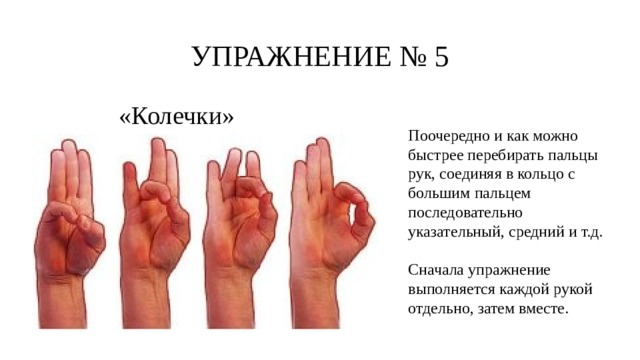 филиал БУ СО УР Республиканского Комплексного центра социального обслуживания населения в Индустриальном районе г. Ижевска
«Кулачки – ладошки» Ладони лежат на столе, тыльной стороной вверх, ритмично сжимаем ладони в кулаки, разжимаем (ладони), сжимаем, разжимаем.
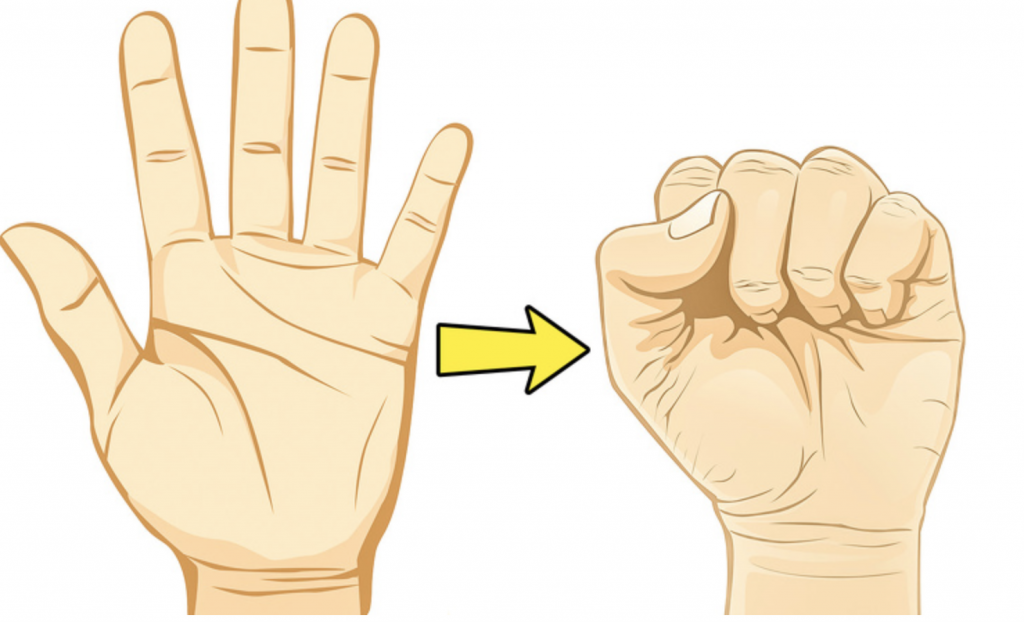 филиал БУ СО УР Республиканского Комплексного центра социального обслуживания населения в Индустриальном районе г. Ижевска
«Ухо – нос ». Левой рукой возьмитесь за кончик носа, а правой рукой — за противоположное ухо. Одновременно отпустите ухо и нос, поменяйте положение рук «с точностью до наоборот».
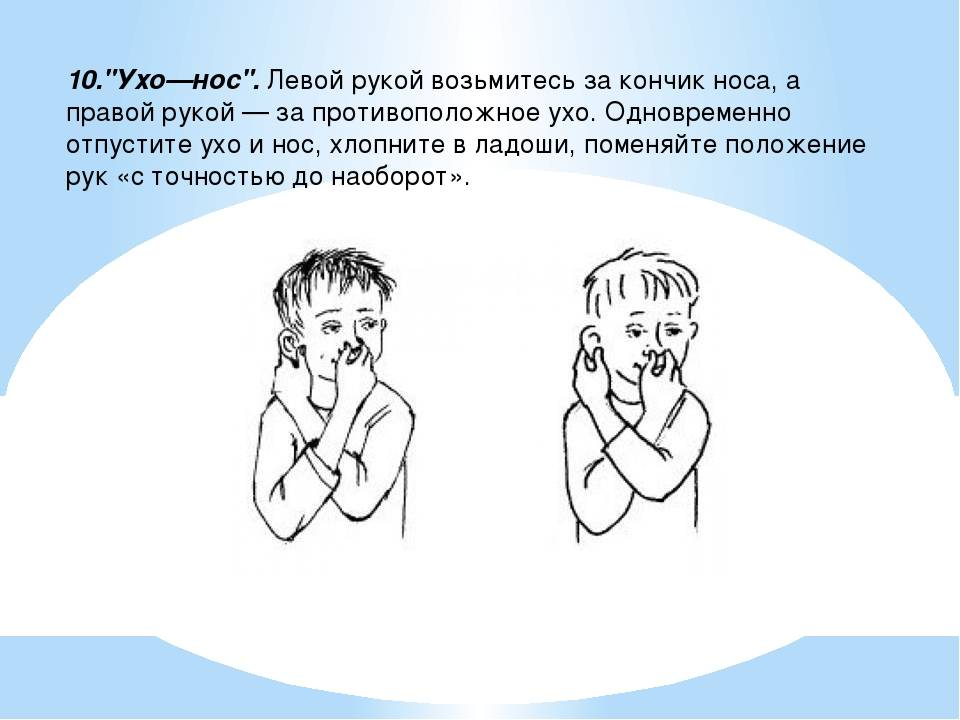 филиал БУ СО УР Республиканского Комплексного центра социального обслуживания населения в Индустриальном районе г. Ижевска
Тест Мюнстерберга на восприятие и внимание
В предложенном вам наборе букв есть слова. Задача — как можно быстрее просматривая текст, подчеркнуть эти слова за 2 минуты.
Найдите среди букв спрятанные слова, подчеркните их, составьте с ними предложение: ГРАДУГАТУМНЕБОЯЧЖУТУЧАШХТЮЫКЦДОЖДЬСП (радуга, небо, туча, дождь). 

Найдите среди букв спрятанные слова и исправьте в них ошибки: СЧЬМАЛОКОФХЗКАРЗИНАУЫЙЭКОПИТАНЬБОСАМАЛЁТ (молоко, корзина, капитан, самолёт).
филиал БУ СО УР Республиканского Комплексного центра социального обслуживания населения в Индустриальном районе г. Ижевска
Тренировка внимания
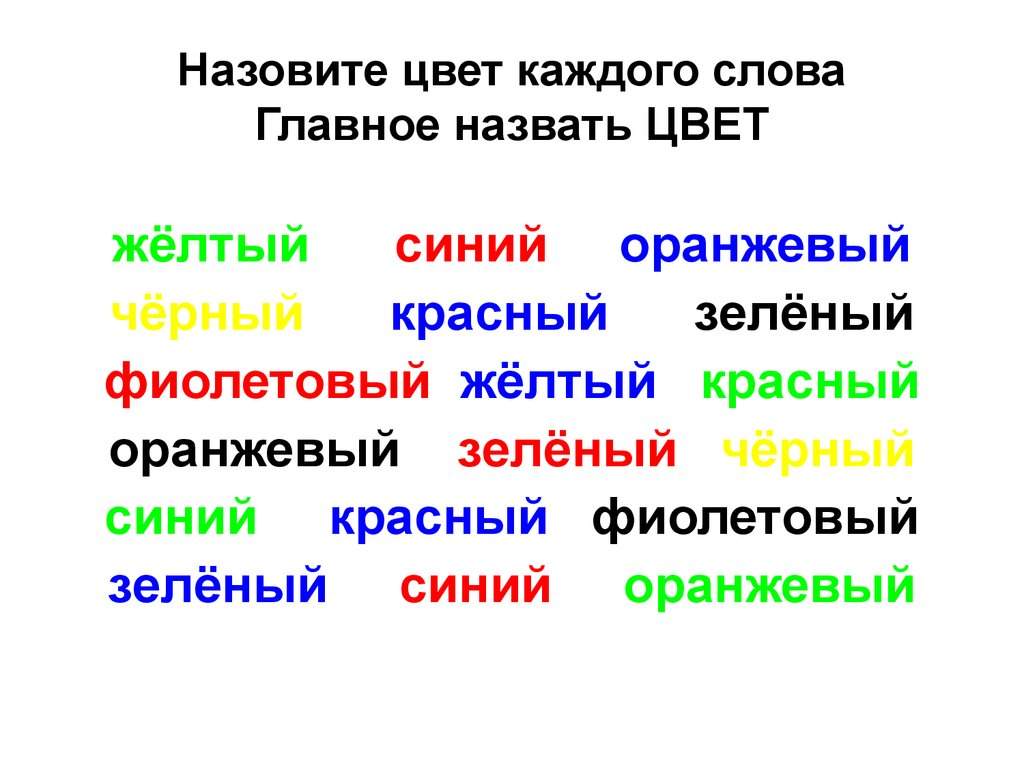 филиал БУ СО УР Республиканского Комплексного центра социального обслуживания населения в Индустриальном районе г. Ижевска
Найти отличия
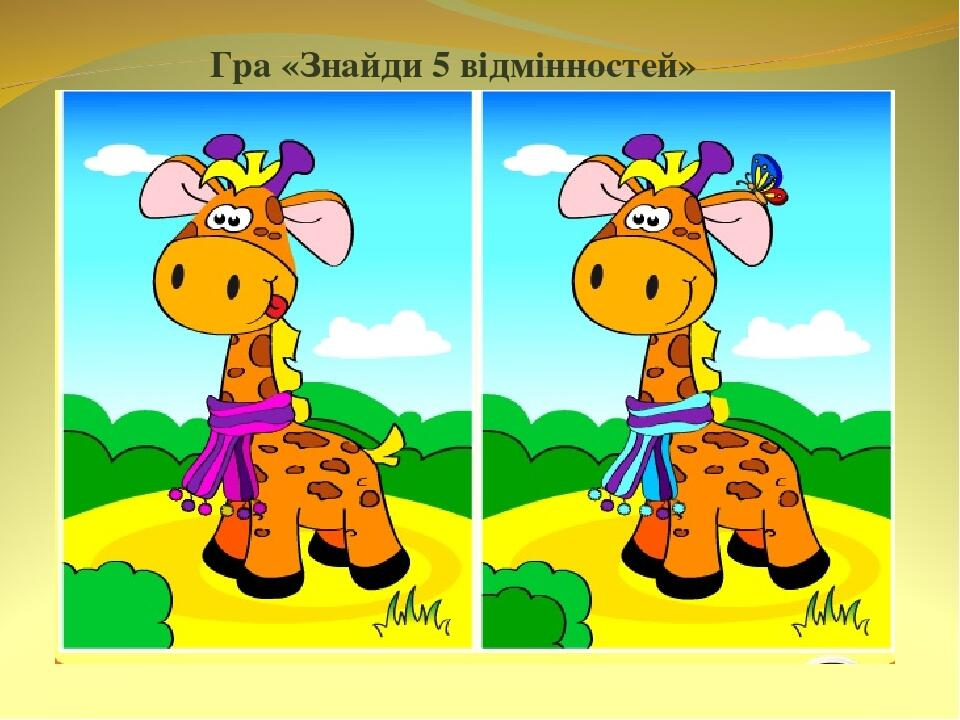 филиал БУ СО УР Республиканского Комплексного центра социального обслуживания населения в Индустриальном районе г. Ижевска
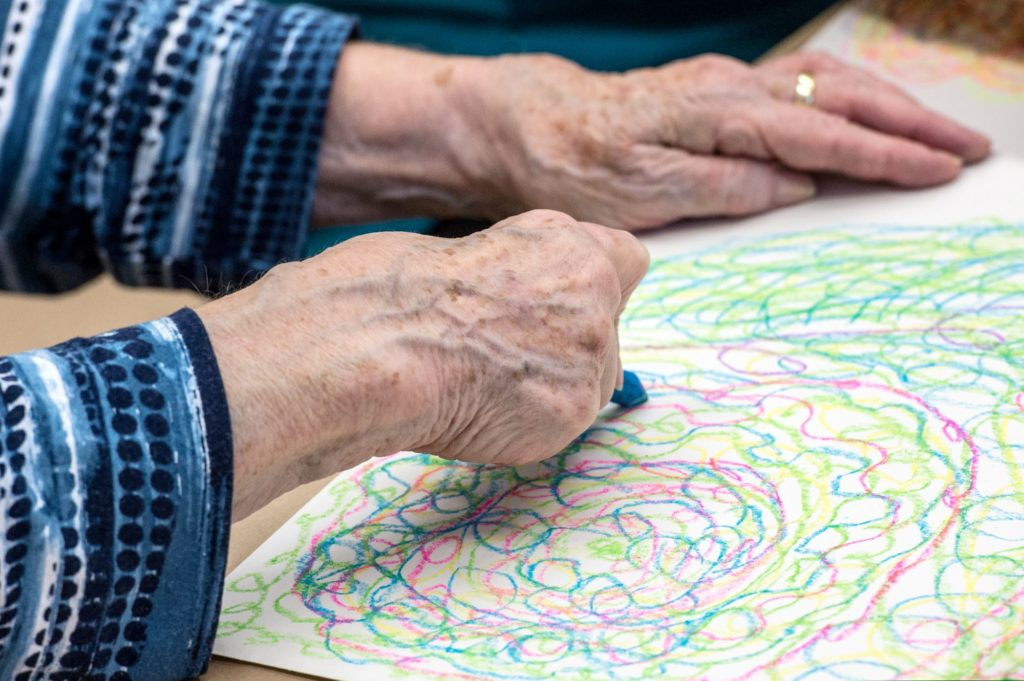 Арт- терапия
Изотерапия
Танцевальная терапия
Музыкотерапия
Оригами
Игротерапия
Песочная терапия
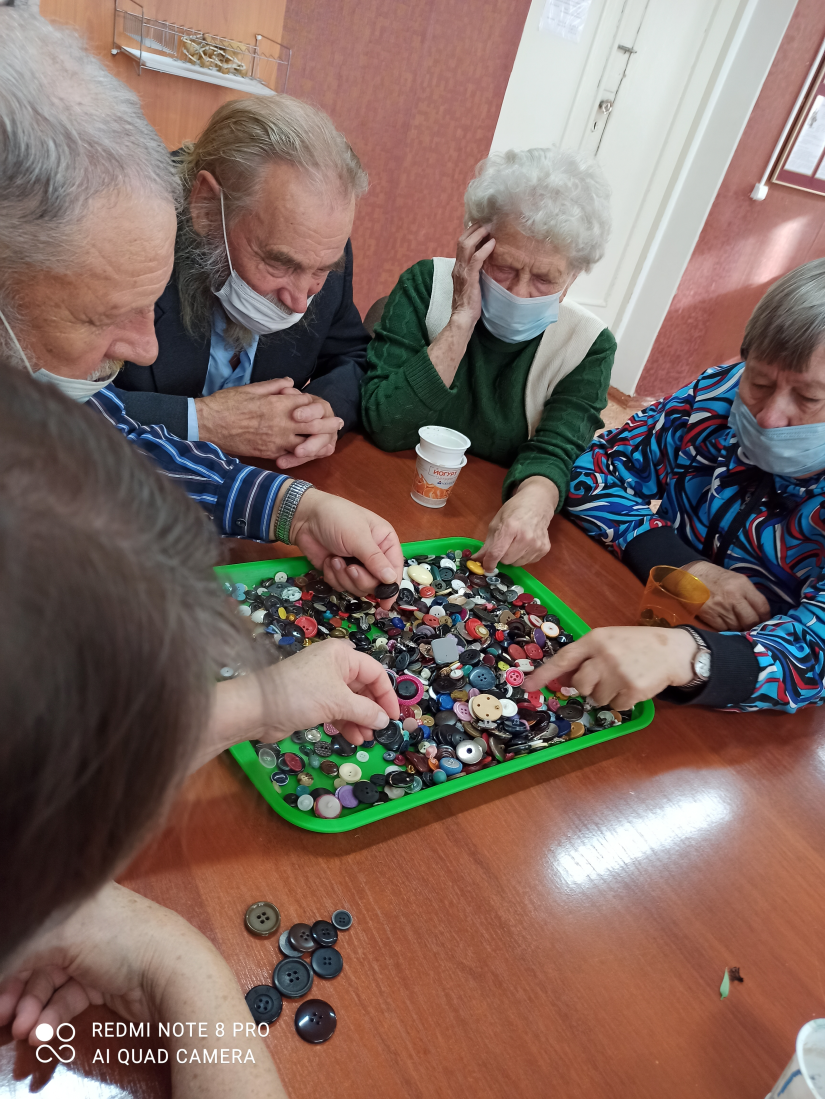 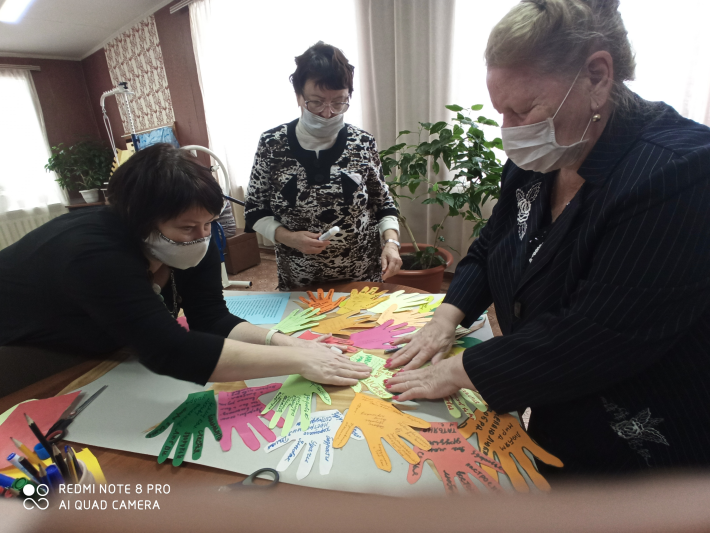 филиал БУ СО УР Республиканского Комплексного центра социального обслуживания населения в Индустриальном районе г. Ижевска
Таким образом, дневная занятость в проекте «Пока я помню – я живу!» оказывает положительное влияние на восстановление, сохранение и поддержание когнитивных функций у лиц пожилого возраста и инвалидов, сохраняет живость ума и качество жизни людей.
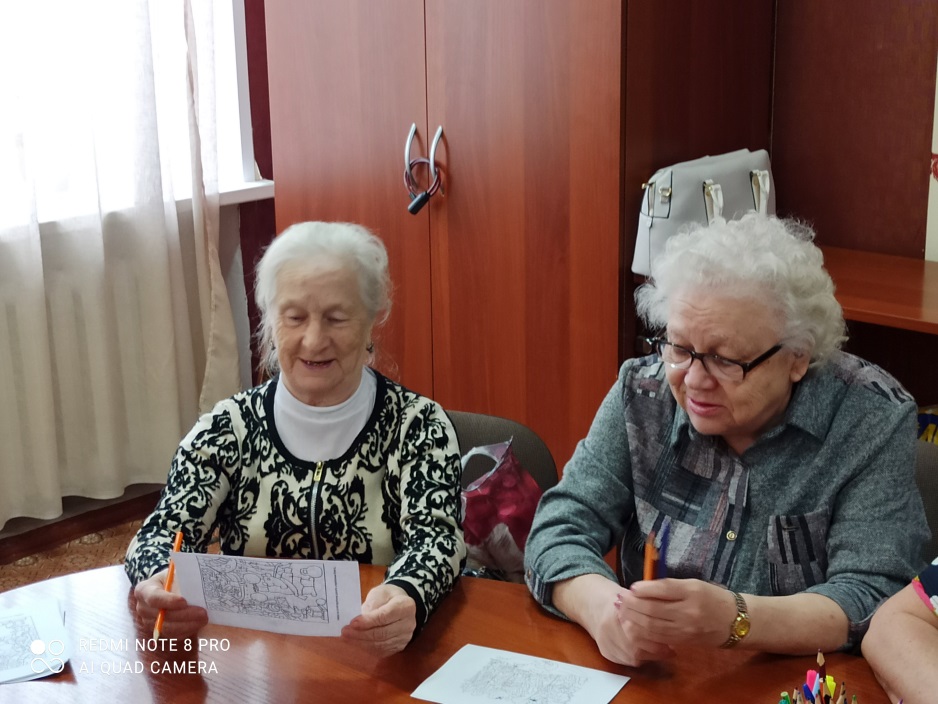 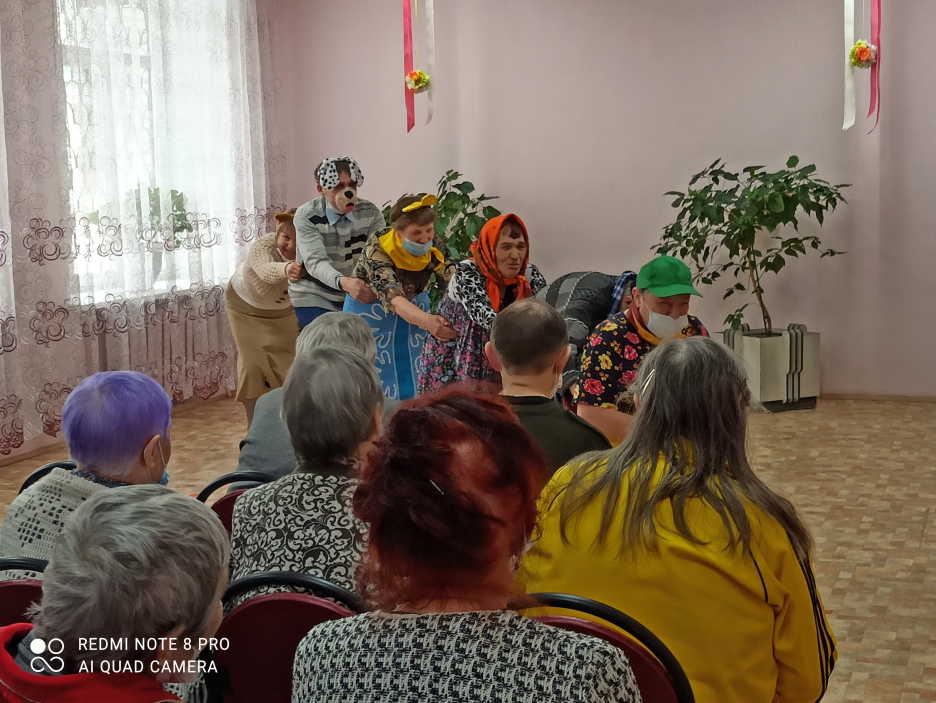 филиал БУ СО УР Республиканского Комплексного центра социального обслуживания населения в Индустриальном районе г. Ижевска
Спасибо за внимание